Presentatie AccountManagement Club – 28 nov. 2019
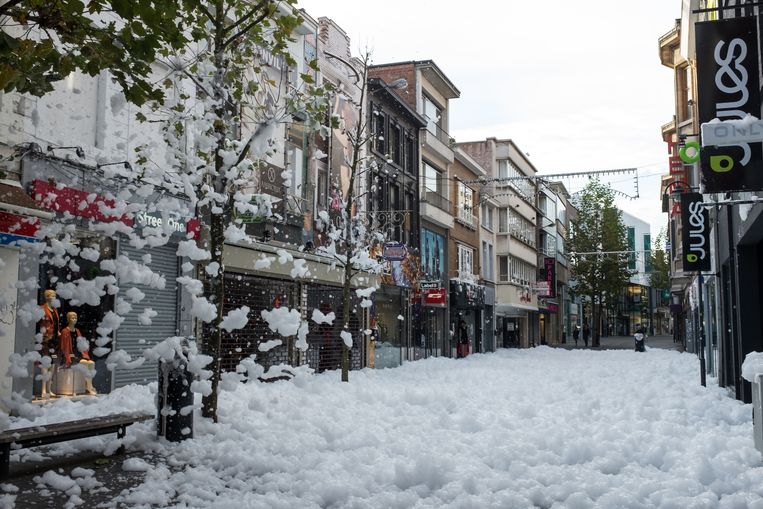 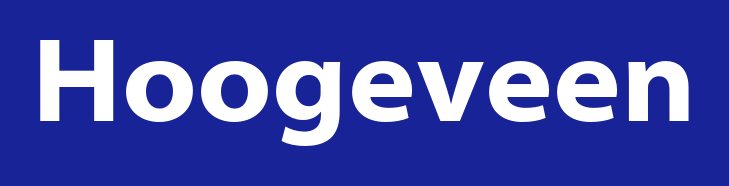 Jacco Bijker, 37 jaar - Hardenberg (Overijssel)

12 jaar actief in commerciële rollen - 6 jaar als ondernemer
HBO CE & Post – HBO senior accountmanagement, SCPS
markten: maakindustrie, ICT, zakelijke dienstverlening, automotive
Werkzaam met: 
ondernemers die zelf eindverantwoordelijk zijn voor sales 
salesprofessionals binnen MKB bedrijven tot ± 100 medewerkers


Kernwaarden:
Pionieren
Resultaatgericht
Open
Zingeving
				   Mijn missie: Van ondernemers betere verkopers maken.
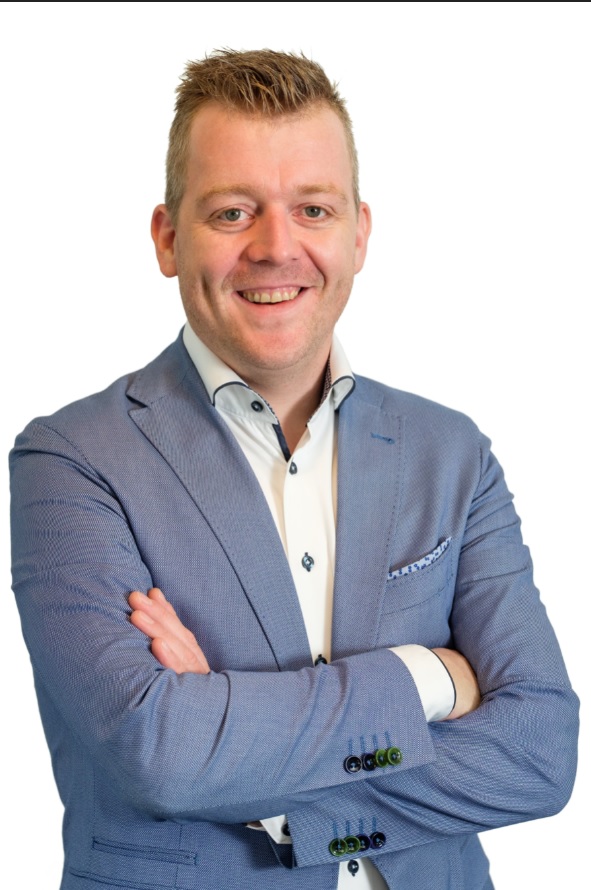 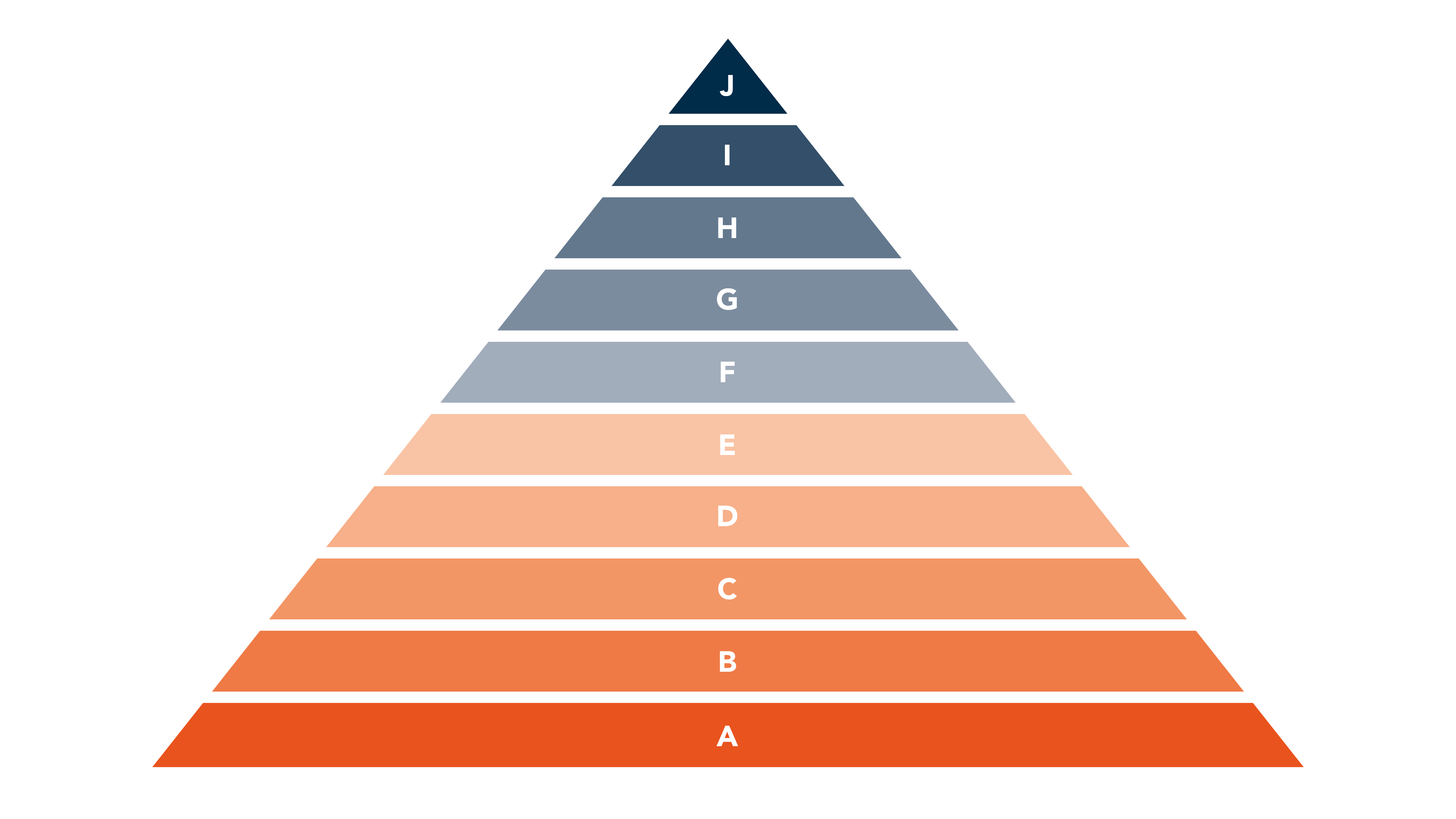 Hoe goed ben jij in het structureel nieuwe klanten vinden?
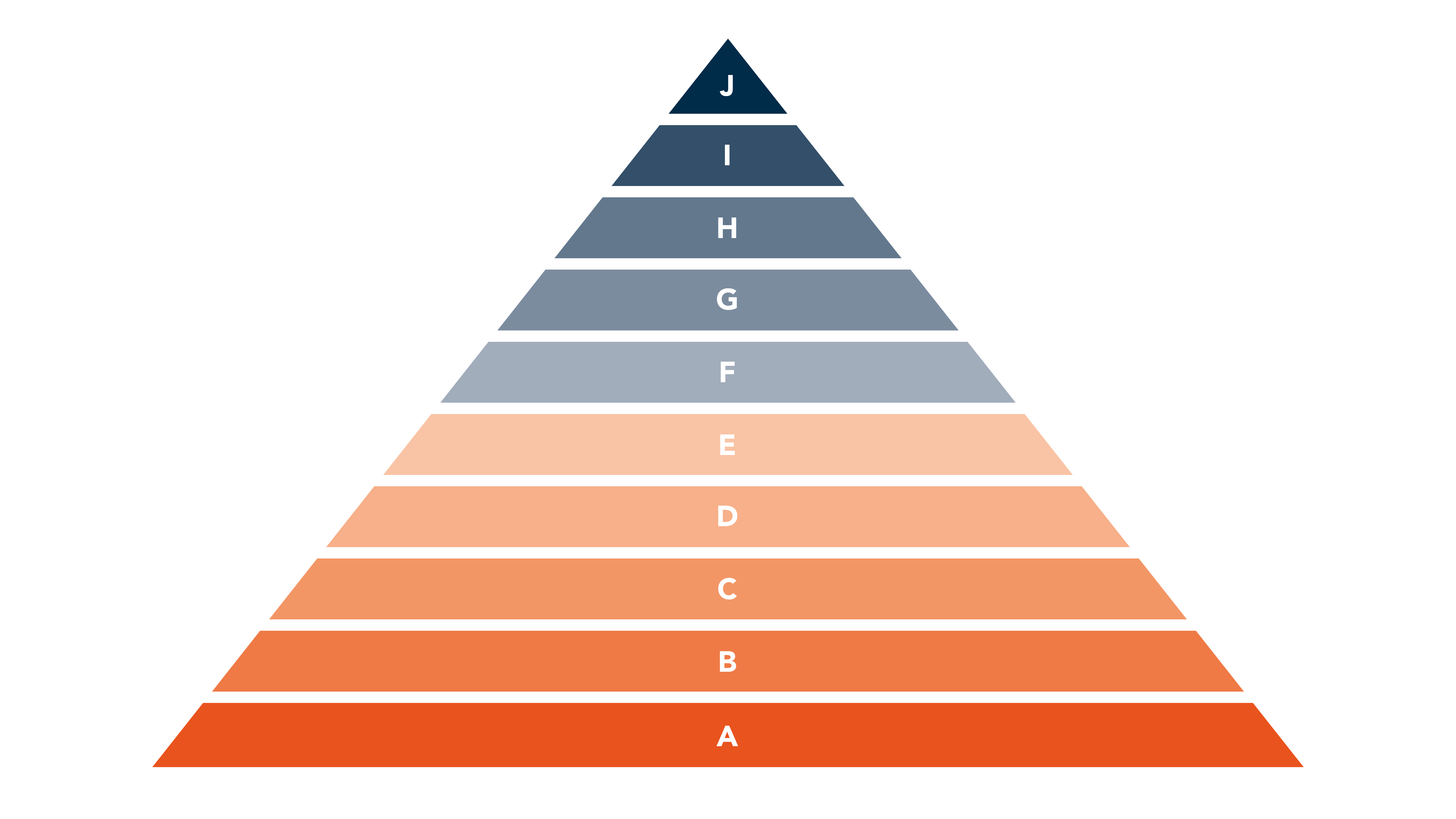 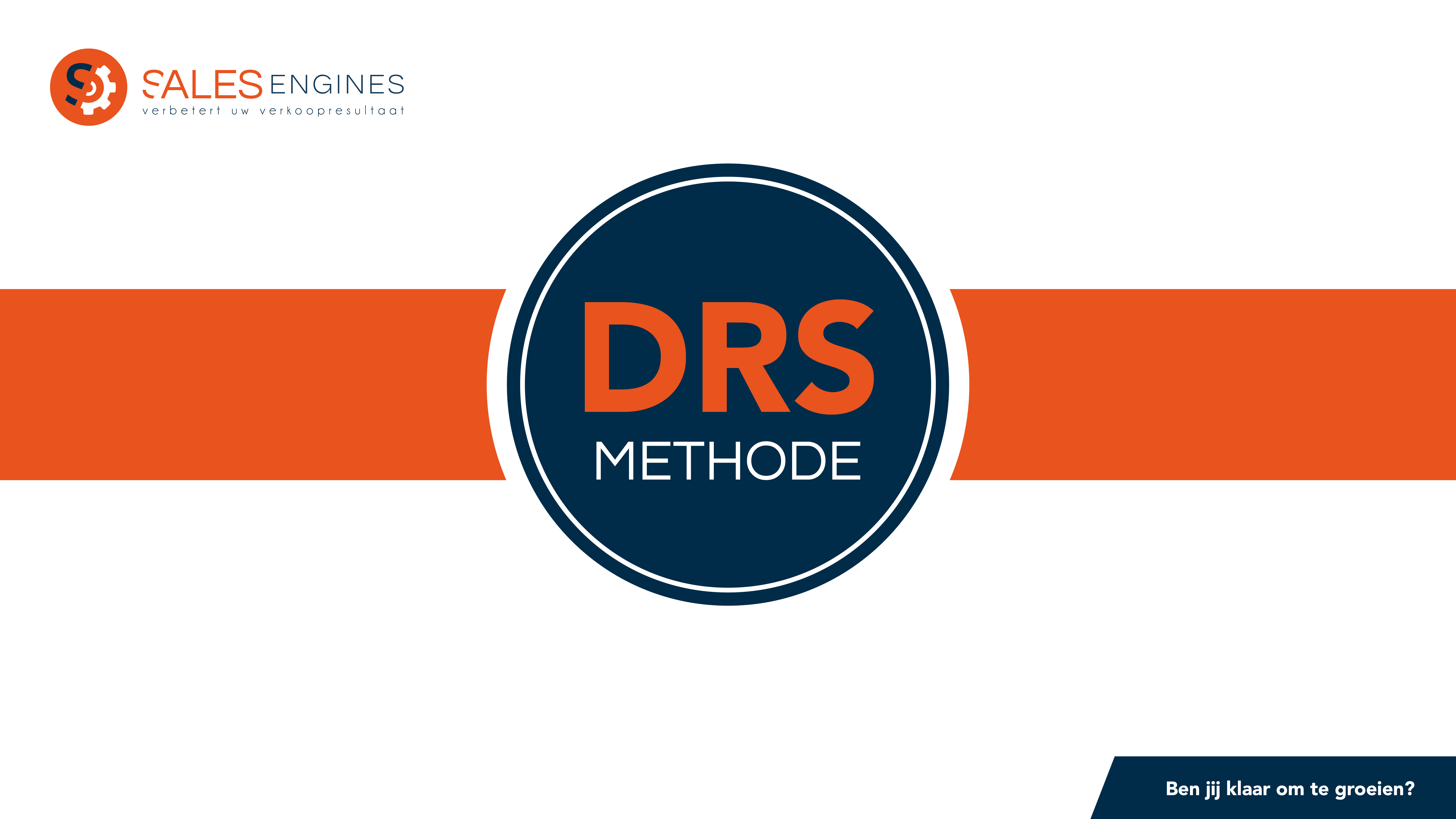 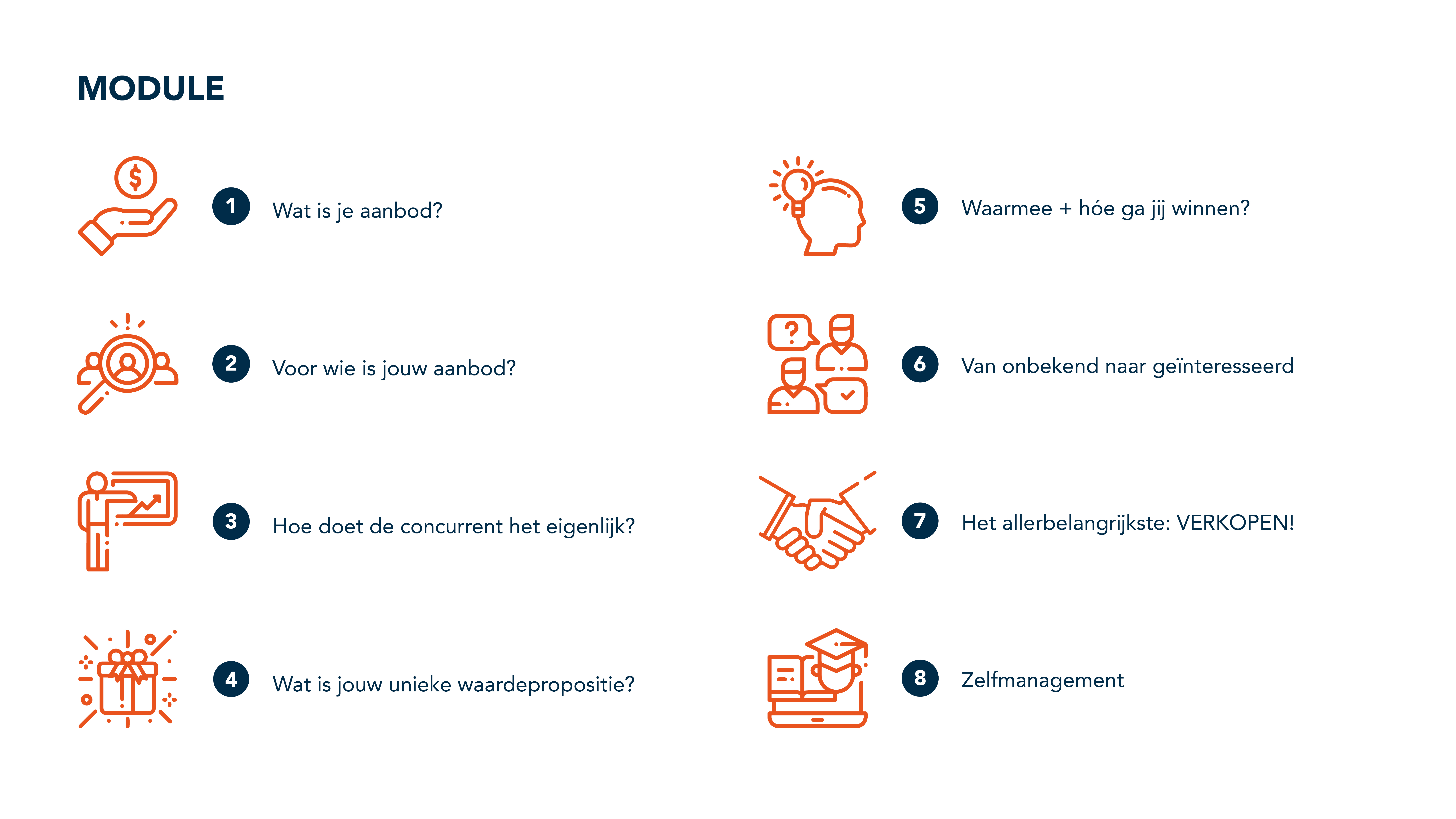 Openingszin:
“ Dag (naam contactpersoon), 
u/je spreekt met JOUW NAAM van BEDRIJFSNAAM, goedemorgen/goedemiddag.”
Tweede zin:


“ Als mijn informatie correct is ben u …. Heb ik dat juist?”  

“ U bent … als ik het juist heb, klopt dat?”

“Klopt het dat u als …. Verantwoordelijk bent voor …?”
“Ik ben op zoek naar diegene die binnen uw bedrijf verantwoordelijk is voor … ben ik daarvoor bij u aan het juiste adres?”

“Als ik het goed begrepen heb bent u …. , klopt dat?”
Derde zin:



“ Wat ik merk vanuit ons bedrijf … trouwens, bel ik u even gelegen?  Dat er regelmatig problemen ontstaan bij/voor de (AFDELING/VERANTWOORDELIJKE) wanneer/bij (PROBLEEM), etc. en daardoor (PIJN)  en (GEVOLG) verloren gaat. 

In hoeverre herken(t) jij/u dit? ”
Vierde zin:



“ Wij hebben een aantal handige tips die wellicht ook voor jou/u van toepassing zijn, mag ik je/u, voordat ik de tips deel, je/u hierover kort enkele vragen over stellen? ”


Feitvragen
Open vragen
L.S.D.
Vijfde zin:




“ Ik heb u/je veel uitdagingen horen noemen en ik heb sterk de indruk dat onze oplossingen waardevol voor u/je zouden kunnen zijn. Sta(at) u/jij er voor open om hier persoonlijk met mij over door te spreken? ”
Samengevat:

Goede voorbereiding loont
Toon, snelheid & stemniveau = bepalend
Volgorde toepassen
‘Bel ik gelegen moment’ verpakken
Voer een echt gesprek
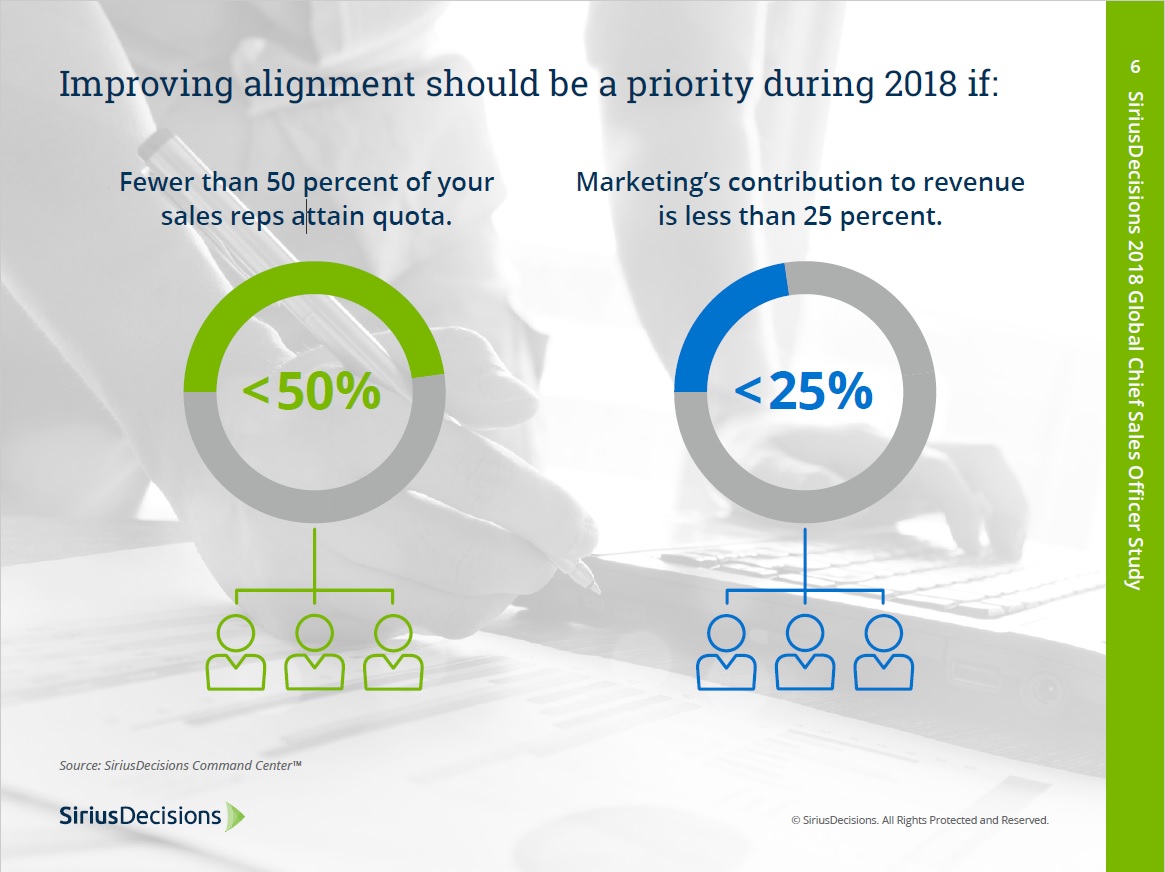 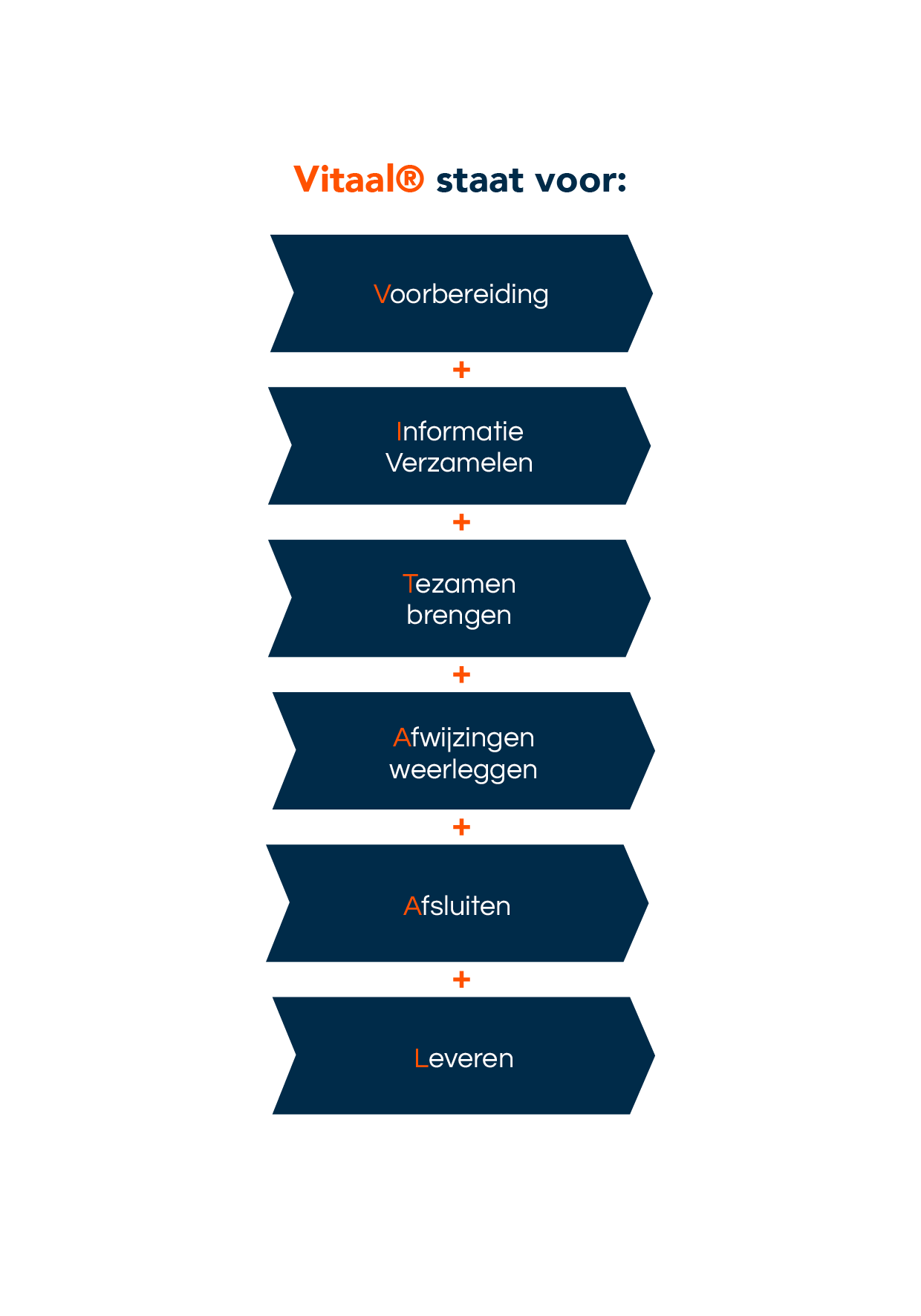 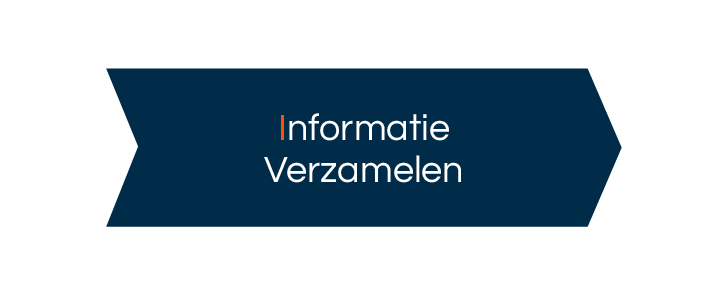 Opening
DIPpen

Algemene info verzamelen


C) Probleemanalyse
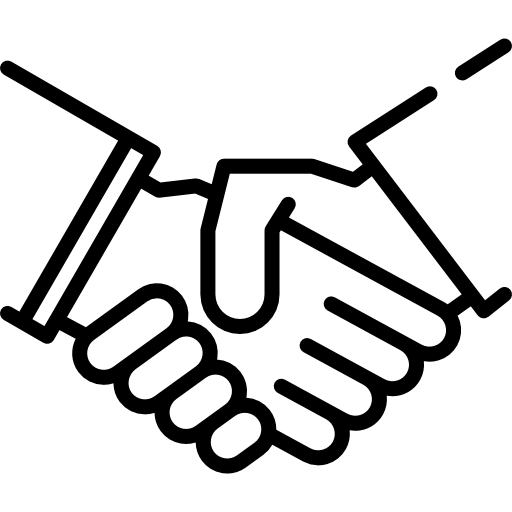 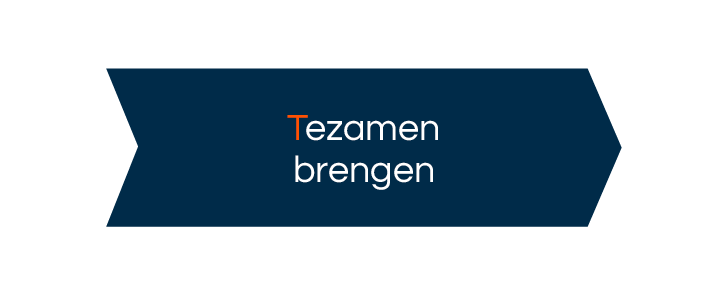 Heldere probleem definitie

Bereid om over een oplossing te praten

Oplossing demonstreren
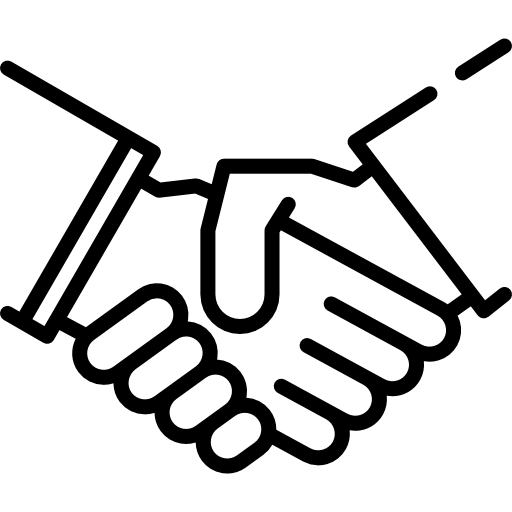 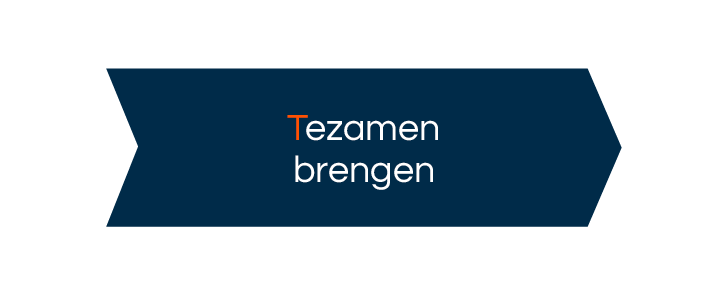 Heldere probleem definitie
Heldere probleem definitie
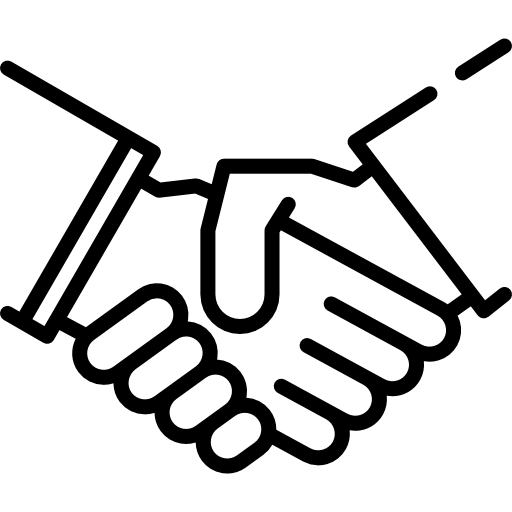 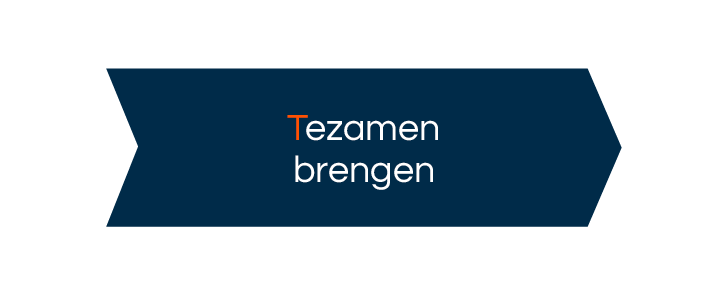 Heldere probleem definitie
Implicatievragen
Wanneer wel:
Wanneer problemen aanzienlijk zijn
Wanneer problemen onduidelijk zijn
Wanneer problemen herdefiniëring vereisen

Wanneer niet:
Te vroeg in verkoopproces
Bij implicaties die jij niet op kan lossen
Op gevoelige gebieden
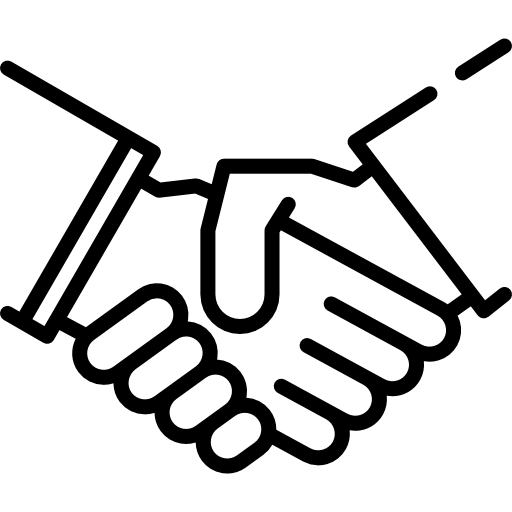 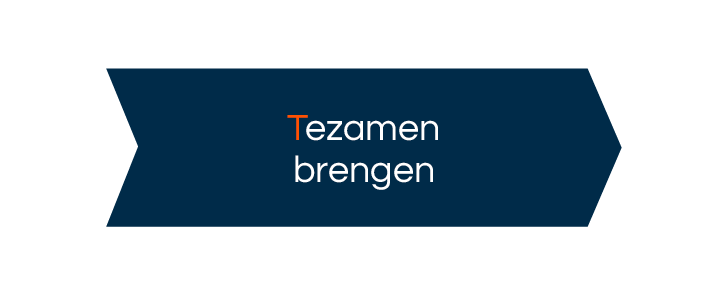 B) Bereid om over oplossing te praten

Vragen die gaan over het nuttig effect(en) als het probleem opgelost is

Hiermee:
Voorkom je bezwaren
Vergroot je behoefte en verlangen
Focus op resultaat van de oplossing
Onderzoeken van expliciete behoeften
Zijn positief, nuttig en constructief omdat focus op oplossing is
Laat de klant een beeld uitspreken hoe zijn wereld eruit ziet na implementatie van jouw oplossing
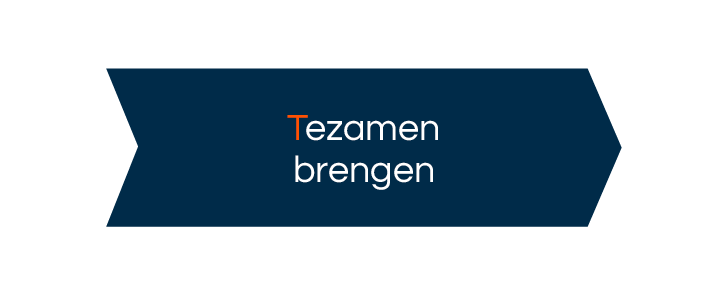 Welke vraag is een implicatievraag en welke vraagt naar het nuttig effect?

Wanneer u uw jaarlijkse (probleem) met 20% zou verminderen, wat zou u met de besparing doen?
Hoeveel is de achterstand toegenomen door de verhuizing? 
Wanneer we uw orderverwerkingscyclus met twee dagen zouden kunnen verkorten, hoeveel extra computers zou u dan per week kunnen verkopen?
Maakt u zich zorgen over de onbetrouwbaarheid van het huidige systeem?
Hebt u door het personeelsgebrek belangrijke afspraken niet na kunnen komen?
Zou het helpen wanneer ik u een manier kon laten zien om het probleem van vieze vloerkleden op te lossen?
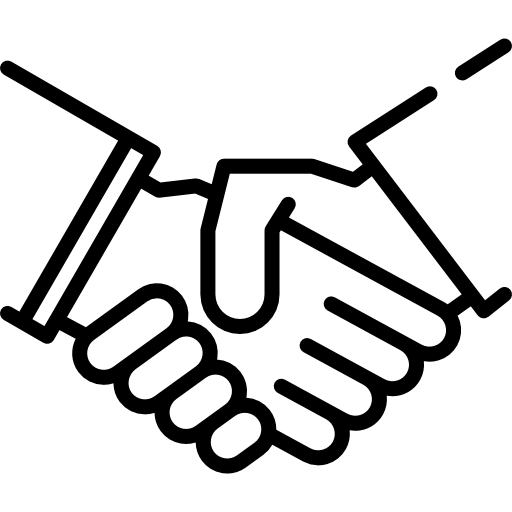 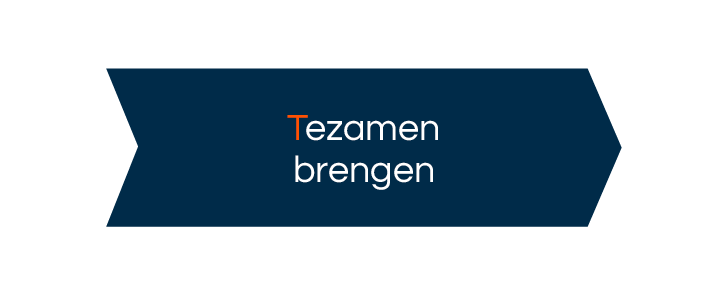 C) Oplossing demonstreren

Kenmerken			te vroeg – koper denkt €€
Voordelen 			niet noemen zonder behoefte onderzoek
Beloften			alleen koppelen aan expliciete behoefte
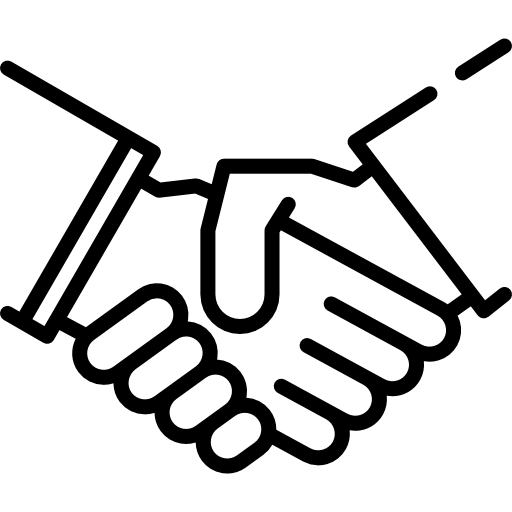 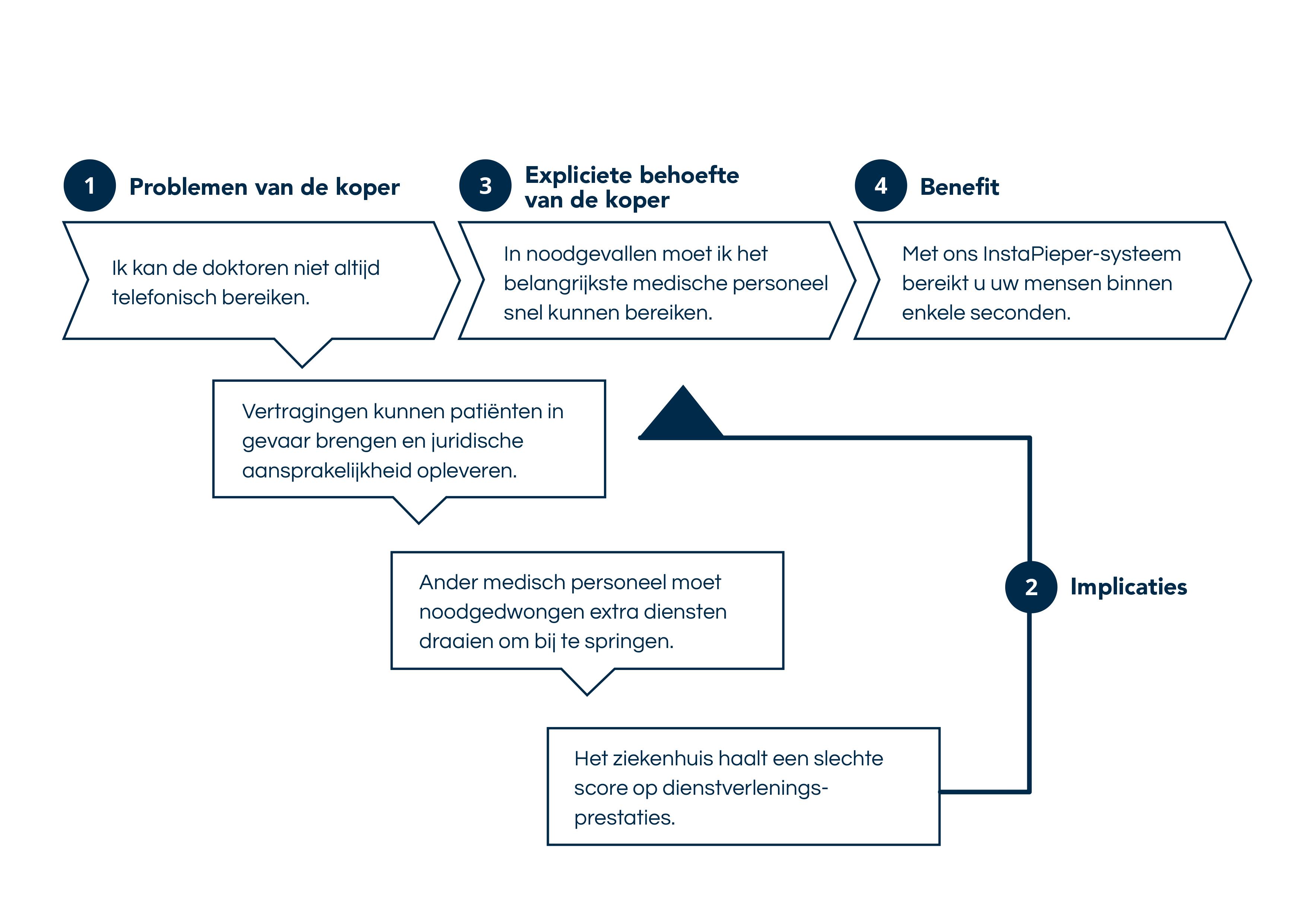 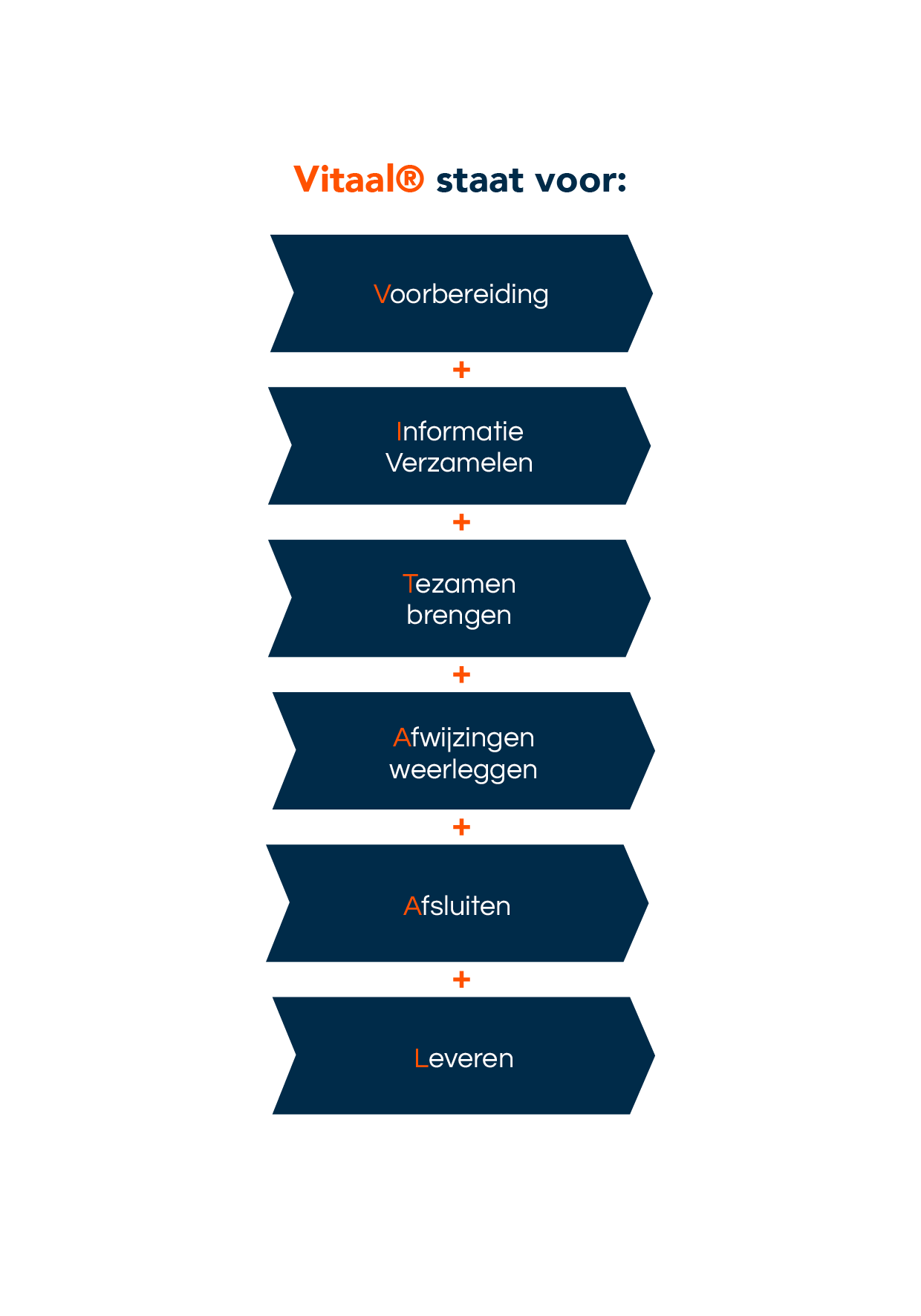 Samengevat:

DIPpen
Gebruik de juiste volgorde van je vragen
Verplaats problemen van impliciet -> expliciet
Bijt op je tong
Laat je potentiele klant ZELF de puzzel leggen
Hartelijk dank voor jullie aandacht!


Whitepaper over acquisitie ontvangen? 
↓


Connect met mij:	https://www.linkedin.com/in/jaccobijker/
Website: 			www.salesengines.nl
Email: 			bijker@salesengines.nl